HEART TRANSPLANTATION
Pediatric Recipients
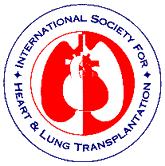 ISHLT
2012
J Heart Lung Transplant.  2012 Oct; 31(10): 1045-1095
NUMBER OF CENTERS REPORTING PEDIATRIC HEART TRANSPLANTS
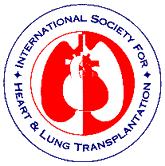 ISHLT
2012
J Heart Lung Transplant.  2012 Oct; 31(10): 1045-1095
AVERAGE CENTER VOLUME AND PERCENTAGE OF TRANSPLANTS BY CENTER VOLUMEPediatric Heart Transplants: January 1, 2000 - June 30, 2011
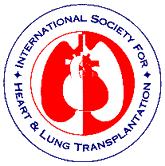 ISHLT
2012
J Heart Lung Transplant.  2012 Oct; 31(10): 1045-1095
PEDIATRIC HEART TRANSPLANTS Distribution of Transplants By Location and Average Center Volume (Transplants: January 2000 – June 2011)
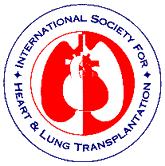 ISHLT
2012
J Heart Lung Transplant.  2012 Oct; 31(10): 1045-1095
DISTRIBUTION OF TRANSPLANTS By Center VolumePediatric Heart Transplants: January 1, 2000 - June 30, 2011
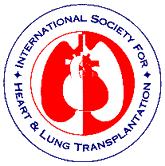 ISHLT
2012
J Heart Lung Transplant.  2012 Oct; 31(10): 1045-1095
AGE DISTRIBUTION OF PEDIATRIC HEART RECIPIENTS(Transplants: January 2000 - June 2011)
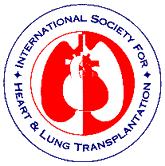 ISHLT
2012
J Heart Lung Transplant.  2012 Oct; 31(10): 1045-1095
AGE DISTRIBUTION OF PEDIATRIC HEART RECIPIENTSBy Year of Transplant
NOTE: This figure includes only the heart transplants that are reported to the ISHLT Transplant Registry.  As such, this should not be construed as evidence that the number of hearts transplanted worldwide has increased and/or decreased in recent years.
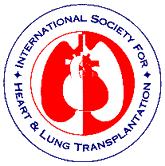 ISHLT
2012
J Heart Lung Transplant.  2012 Oct; 31(10): 1045-1095
PEDIATRIC HEART TRANSPLANTSAge Distribution By Location (Transplants: January 2000 – June 2011)
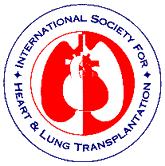 ISHLT
2012
J Heart Lung Transplant.  2012 Oct; 31(10): 1045-1095
AGE DISTRIBUTION FOR DONORS OF PEDIATRIC HEART RECIPIENTS (Transplants: January 2000 - June 2011)
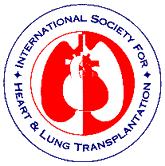 ISHLT
2012
J Heart Lung Transplant.  2012 Oct; 31(10): 1045-1095
[Speaker Notes: NOTE: Transplants where donor age is unknown are excluded from this tabulation.]
PEDIATRIC HEART TRANSPLANTSDonor Age Distribution By Location (Transplants: January 2000 – June 2011)
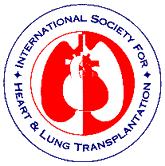 ISHLT
2012
J Heart Lung Transplant.  2012 Oct; 31(10): 1045-1095
[Speaker Notes: NOTE: Transplants where donor age is unknown are excluded from this tabulation.]
DISTRIBUTION OF TRANSPLANTS by Donor/Recipient Weight Ratio(Pediatric Heart Transplants: January 1, 2000 - June 30, 2011)
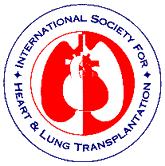 ISHLT
2012
J Heart Lung Transplant.  2012 Oct; 31(10): 1045-1095
DIAGNOSIS IN PEDIATRIC HEART TRANSPLANT RECIPIENTS (Age: < 1 Year)
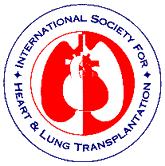 ISHLT
2012
J Heart Lung Transplant.  2012 Oct; 31(10): 1045-1095
[Speaker Notes: NOTE: Transplants with unknown diagnoses are excluded from this tabulation]
DIAGNOSIS IN PEDIATRIC HEART TRANSPLANT RECIPIENTS (Age: 1-10 Years)
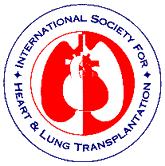 ISHLT
2012
J Heart Lung Transplant.  2012 Oct; 31(10): 1045-1095
[Speaker Notes: NOTE: Transplants with unknown diagnoses are excluded from this tabulation]
DIAGNOSIS IN PEDIATRIC HEART TRANSPLANT RECIPIENTS (Age: 11-17 Years)
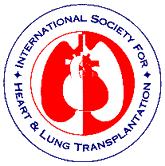 ISHLT
2012
J Heart Lung Transplant.  2012 Oct; 31(10): 1045-1095
[Speaker Notes: NOTE: Transplants with unknown diagnoses are excluded from this tabulation]
PEDIATRIC HEART TRANSPLANTSDiagnosis Distribution By Location (Transplants: January 2000 – June 2011)
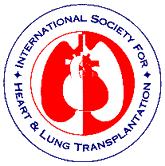 ISHLT
2012
J Heart Lung Transplant.  2012 Oct; 31(10): 1045-1095
[Speaker Notes: NOTE: Transplants with unknown diagnoses are excluded from this tabulation.]
PEDIATRIC HEART RECIPIENTS% of Patients Bridged with Mechanical Circulatory Support* by Year (Transplants: January 2005 – December 2010)
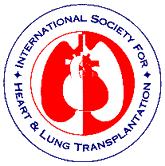 ISHLT
2012
* LVAD, RVAD, TAH, ECMO
J Heart Lung Transplant.  2012 Oct; 31(10): 1045-1095
PEDIATRIC HEART RECIPIENTS% of Patients Bridged with Mechanical Circulatory Support* (Transplants: July 2004 – June 2011)
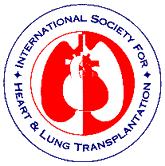 ISHLT
2012
* LVAD, RVAD, TAH, ECMO
J Heart Lung Transplant.  2012 Oct; 31(10): 1045-1095
PEDIATRIC HEART RECIPIENTS% of Patients Bridged with Mechanical Circulatory Support* by Age Group (Transplants: July 2004 – June 2011)
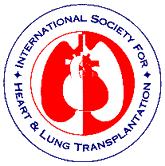 ISHLT
2012
* LVAD, RVAD, TAH, ECMO
J Heart Lung Transplant.  2012 Oct; 31(10): 1045-1095
PEDIATRIC HEART RECIPIENTS PRA Distribution by Year (Transplants: 2005 – 2010)
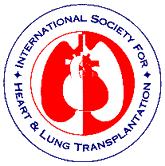 ISHLT
2012
J Heart Lung Transplant.  2012 Oct; 31(10): 1045-1095
PEDIATRIC HEART RECIPIENTS PRA Distribution by Age Group (Transplants: July 2004 – June 2011)
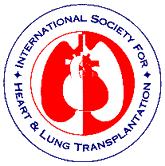 ISHLT
p-value = 0.0001
2012
J Heart Lung Transplant.  2012 Oct; 31(10): 1045-1095
PEDIATRIC HEART TRANSPLANTSKaplan-Meier Survival (Transplants: 1/1982-6/2010)
0-<1 vs. 1-10: p = 0.0041 
0-<1 vs. 11-17: p = 0.9859 
1-10 vs. 11-17: p = 0.0003
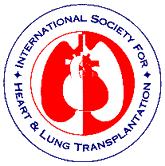 ISHLT
2012
J Heart Lung Transplant.  2012 Oct; 31(10): 1045-1095
[Speaker Notes: Survival was calculated using the Kaplan-Meier method, which incorporates information from all transplants for whom any follow-up has been provided.  Since many patients are still alive and some patients have been lost to follow-up, the survival rates are estimates rather than exact rates because the time of death is not known for all patients.  The half-life is the estimated time point at which 50% of all of the recipients have died. 

Survival rates were compared using the log-rank test statistic. No adjustments were made for multiple comparisons. Results of log-rank test should be interpreted with caution when curves cross.]
PEDIATRIC HEART TRANSPLANTSConditional Kaplan-Meier Survival (Transplants: 1/1982-6/2010)
0-<1 vs. 1-10:   p = 0.0003 
0-<1 vs. 11-17: p < 0.0001
1-10 vs. 11-17: p < 0.0001
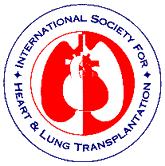 ISHLT
2012
J Heart Lung Transplant.  2012 Oct; 31(10): 1045-1095
[Speaker Notes: Survival was calculated using the Kaplan-Meier method, which incorporates information from all transplants for whom any follow-up has been provided.  Since many patients are still alive and some patients have been lost to follow-up, the survival rates are estimates rather than exact rates because the time of death is not known for all patients.  Conditional survival is shown in this figure; this is the survival following 1 year for all patients who survived to 1 year. The conditional half-life is the estimated time point at which 50% of the recipients who survive to at least 1 year have died.  Because the decline in survival is greatest during the first year following transplantation, the conditional survival provides a more realistic expectation of survival time for recipients who survive the early post-transplant period.

Survival rates were compared using the log-rank test statistic. No adjustments were made for multiple comparisons. Results of log-rank test should be interpreted with caution when curves cross.]
PEDIATRIC HEART TRANSPLANTSKaplan-Meier Survival by Era (Transplants: 1/1982-6/2010)
All p-values significant at p = 0.001
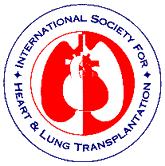 ISHLT
2012
J Heart Lung Transplant.  2012 Oct; 31(10): 1045-1095
[Speaker Notes: Survival was calculated using the Kaplan-Meier method, which incorporates information from all transplants for whom any follow-up has been provided.  Since many patients are still alive and some patients have been lost to follow-up, the survival rates are estimates rather than exact rates because the time of death is not known for all patients.  The half-life is the estimated time point at which 50% of all of the recipients have died. 

Survival rates were compared using the log-rank test statistic. No adjustments were made for multiple comparisons.]
PEDIATRIC HEART TRANSPLANTSConditional Kaplan-Meier Survival for Recent Era(Transplants: 1/2000-6/2010)
0-<1 vs. 1-10: p = 0.0272
0-<1 vs. 11-17: p = 0.0008 
1-10 vs. 11-17: p < 0.0001
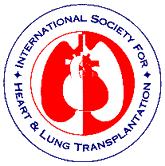 ISHLT
2012
J Heart Lung Transplant.  2012 Oct; 31(10): 1045-1095
[Speaker Notes: Survival was calculated using the Kaplan-Meier method, which incorporates information from all transplants for whom any follow-up has been provided.  Since many patients are still alive and some patients have been lost to follow-up, the survival rates are estimates rather than exact rates because the time of death is not known for all patients.  Conditional survival is shown in this figure; this is the survival following 1 year for all patients who survived to 1 year. The conditional half-life is the estimated time point at which 50% of the recipients who survive to at least 1 year have died.  Because the decline in survival is greatest during the first year following transplantation, the conditional survival provides a more realistic expectation of survival time for recipients who survive the early post-transplant period.

Survival rates were compared using the log-rank test statistic. No adjustments were made for multiple comparisons. Results of log-rank test should be interpreted with caution when curves cross.]
PEDIATRIC HEART TRANSPLANTSKaplan-Meier Survival by Era (Transplants: 1/1982-6/2010) Age: < 1 Year
1982-1989 vs. 1990-1999: p = 0.0057
1982-1989 vs. 2000-6/2010: p < 0.0001 
1990-1999 vs. 2000-6/2010: p < 0.0001
Half-life 1982-1989: 10.8 years; 1990-1999: 18.3 years; 2000-6/2010: n.c.
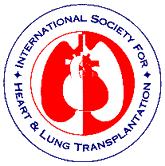 ISHLT
2012
J Heart Lung Transplant.  2012 Oct; 31(10): 1045-1095
[Speaker Notes: Survival was calculated using the Kaplan-Meier method, which incorporates information from all transplants for whom any follow-up has been provided.  Since many patients are still alive and some patients have been lost to follow-up, the survival rates are estimates rather than exact rates because the time of death is not known for all patients.  The half-life is the estimated time point at which 50% of all of the recipients have died. 

Survival rates were compared using the log-rank test statistic. No adjustments were made for multiple comparisons.]
PEDIATRIC HEART TRANSPLANTSKaplan-Meier Survival by Era (Transplants: 1/1982-6/2010) Age: 1-10 Years
All p-values significant at p = 0.0001
Half-life 1982-1989: 8.0; 1990-1999: 14.3; 2000-6/2010: n.c.
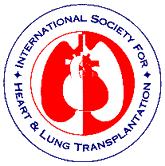 ISHLT
2012
J Heart Lung Transplant.  2012 Oct; 31(10): 1045-1095
[Speaker Notes: Survival was calculated using the Kaplan-Meier method, which incorporates information from all transplants for whom any follow-up has been provided.  Since many patients are still alive and some patients have been lost to follow-up, the survival rates are estimates rather than exact rates because the time of death is not known for all patients.  The half-life is the estimated time point at which 50% of all of the recipients have died. 

Survival rates were compared using the log-rank test statistic. No adjustments were made for multiple comparisons.]
PEDIATRIC HEART TRANSPLANTSKaplan-Meier Survival by Era (Transplants: 1/1982-6/2010) Age: 11-17 Years
1982-1989 vs. 1990-1999: p = 0.0158
1982-1989 vs. 2000-6/2010: p < 0.0001 
1990-1999 vs. 2000-6/2010: p = 0.0311
Half-life 1982-1989: 9.3; 1990-1999: 11.4; 2000-6/2010: n.c.
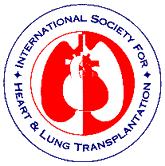 ISHLT
2012
J Heart Lung Transplant.  2012 Oct; 31(10): 1045-1095
[Speaker Notes: Survival was calculated using the Kaplan-Meier method, which incorporates information from all transplants for whom any follow-up has been provided.  Since many patients are still alive and some patients have been lost to follow-up, the survival rates are estimates rather than exact rates because the time of death is not known for all patients.  The half-life is the estimated time point at which 50% of all of the recipients have died. 

Survival rates were compared using the log-rank test statistic. No adjustments were made for multiple comparisons.]
PEDIATRIC HEART TRANSPLANTSKaplan-Meier Survival by Diagnosis (Transplants: 2000-6/2010) Age: < 1 Year
p-value < 0.0001
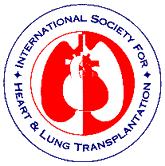 ISHLT
2012
J Heart Lung Transplant.  2012 Oct; 31(10): 1045-1095
[Speaker Notes: Survival was calculated using the Kaplan-Meier method, which incorporates information from all transplants for whom any follow-up has been provided.  Since many patients are still alive and some patients have been lost to follow-up, the survival rates are estimates rather than exact rates because the time of death is not known for all patients.  

Survival rates were compared using the log-rank test statistic. No adjustments were made for multiple comparisons.]
PEDIATRIC HEART TRANSPLANTSKaplan-Meier Survival by Diagnosis (Transplants: 2000-6/2010) Age: 1 - 10 Years
Congenital vs. Cardiomyopathy: p < 0.0001
Congenital vs. Retransplant: p = 0.0154
Cardiomyopathy vs. Retransplant: p < 0.0001
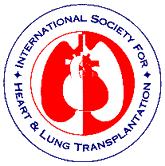 ISHLT
2012
J Heart Lung Transplant.  2012 Oct; 31(10): 1045-1095
[Speaker Notes: Survival was calculated using the Kaplan-Meier method, which incorporates information from all transplants for whom any follow-up has been provided.  Since many patients are still alive and some patients have been lost to follow-up, the survival rates are estimates rather than exact rates because the time of death is not known for all patients.  

Survival rates were compared using the log-rank test statistic. No adjustments were made for multiple comparisons. Results of log-rank test should be interpreted with caution when curves cross.]
PEDIATRIC HEART TRANSPLANTSKaplan-Meier Survival by Diagnosis (Transplants: 2000-6/2010) Age: 11 - 17 Years
Congenital vs. Cardiomyopathy: p = 0.0526 
Congenital vs. Retransplant: p = 0.1841
Cardiomyopathy vs. Retransplant: p=0.0024
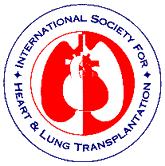 ISHLT
2012
J Heart Lung Transplant.  2012 Oct; 31(10): 1045-1095
[Speaker Notes: Survival was calculated using the Kaplan-Meier method, which incorporates information from all transplants for whom any follow-up has been provided.  Since many patients are still alive and some patients have been lost to follow-up, the survival rates are estimates rather than exact rates because the time of death is not known for all patients.  

Survival rates were compared using the log-rank test statistic. No adjustments were made for multiple comparisons. Results of log-rank test should be interpreted with caution when curves cross.]
PEDIATRIC HEART TRANSPLANTSKaplan-Meier Patient vs. Graft Survival (Transplants: 1/2000-6/2010)Average Center Volume: 1-4 Transplants per Year
p = 0.1973
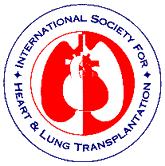 ISHLT
2012
J Heart Lung Transplant.  2012 Oct; 31(10): 1045-1095
[Speaker Notes: Survival was calculated using the Kaplan-Meier method, which incorporates information from all transplants for whom any follow-up has been provided.  Since many patients are still alive and some patients have been lost to follow-up, the survival rates are estimates rather than exact rates because the time of death is not known for all patients.  The half-life is the estimated time point at which 50% of all of the recipients have died. 

Survival rates were compared using the log-rank test statistic.]
PEDIATRIC HEART TRANSPLANTSKaplan-Meier Patient vs. Graft Survival (Transplants: 1/2000-6/2010)Average Center Volume: 5-9 Transplants per Year
p = 0.0580
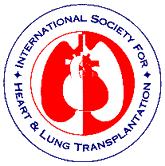 ISHLT
2012
J Heart Lung Transplant.  2012 Oct; 31(10): 1045-1095
[Speaker Notes: Survival was calculated using the Kaplan-Meier method, which incorporates information from all transplants for whom any follow-up has been provided.  Since many patients are still alive and some patients have been lost to follow-up, the survival rates are estimates rather than exact rates because the time of death is not known for all patients.  The half-life is the estimated time point at which 50% of all of the recipients have died. 

Survival rates were compared using the log-rank test statistic.]
PEDIATRIC HEART TRANSPLANTSKaplan-Meier Patient vs. Graft Survival (Transplants: 1/2000-6/2010)Average Center Volume: 10+ Transplants per Year
p = 0.0135
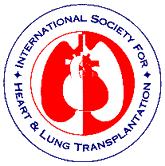 ISHLT
2012
J Heart Lung Transplant.  2012 Oct; 31(10): 1045-1095
[Speaker Notes: Survival was calculated using the Kaplan-Meier method, which incorporates information from all transplants for whom any follow-up has been provided.  Since many patients are still alive and some patients have been lost to follow-up, the survival rates are estimates rather than exact rates because the time of death is not known for all patients.  The half-life is the estimated time point at which 50% of all of the recipients have died. 

Survival rates were compared using the log-rank test statistic.]
PEDIATRIC HEART RECIPIENTS Cross-Sectional Analysis  Functional Status of Surviving Recipients (Follow-ups: January 2000 – June 2011)
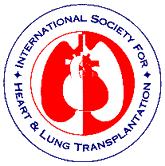 ISHLT
2012
J Heart Lung Transplant.  2012 Oct; 31(10): 1045-1095
[Speaker Notes: This figure shows the functional status reported on the 1-year, 3-year and 5-year annual follow-ups.  Because all follow-ups between January 2000 and June 2011 were included, the bars do not include the same patients.]
PEDIATRIC HEART RECIPIENTS Functional Status of Surviving Recipients (Follow-ups: January 2000 – June 2011)Age: <1 Year
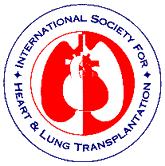 ISHLT
2012
J Heart Lung Transplant.  2012 Oct; 31(10): 1045-1095
[Speaker Notes: This figure shows the functional status reported on the 1-year, 3-year and 5-year annual follow-ups.  Because all follow-ups between January 2000 and June 2011 were included, the bars do not include the same patients.]
PEDIATRIC HEART RECIPIENTS Functional Status of Surviving Recipients (Follow-ups: January 2000 – June 2011)Age: 1-10 Years
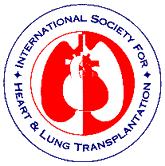 ISHLT
2012
J Heart Lung Transplant.  2012 Oct; 31(10): 1045-1095
[Speaker Notes: This figure shows the functional status reported on the 1-year, 3-year and 5-year annual follow-ups.  Because all follow-ups between January 2000 and June 2011 were included, the bars do not include the same patients.]
PEDIATRIC HEART RECIPIENTS Functional Status of Surviving Recipients (Follow-ups: January 2000 – June 2011)Age: 11-17 Years
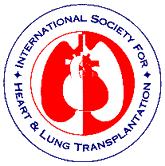 ISHLT
2012
J Heart Lung Transplant.  2012 Oct; 31(10): 1045-1095
[Speaker Notes: This figure shows the functional status reported on the 1-year, 3-year and 5-year annual follow-ups.  Because all follow-ups between January 2000 and June 2011 were included, the bars do not include the same patients.]
PEDIATRIC HEART RECIPIENTSFunctional Status of Surviving Recipients US Recipients Only(Follow-ups: March 2005 – June 2011)
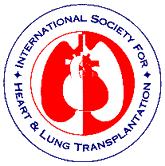 ISHLT
2012
J Heart Lung Transplant.  2012 Oct; 31(10): 1045-1095
[Speaker Notes: From March 2005 functional status in US is collected using Karnofsky score for adult recipients and Lansky score for pediatric recipients.

This figure shows the functional status reported on the 1-year, 2-year and 3-year annual follow-ups.  Because all follow-ups between March 2005 and June 2011 were included, the bars do not include the same patients.]
PEDIATRIC HEART RECIPIENTSRehospitalization Post-transplant of Surviving Recipients (Follow-ups: January 2000 – June 2011)
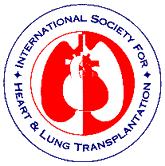 ISHLT
2012
J Heart Lung Transplant.  2012 Oct; 31(10): 1045-1095
[Speaker Notes: This figure shows the hospitalizations reported on the 1-year, 3-year and 5-year annual follow-ups, representing the hospitalizations between discharge and 1 year, between the 2-year and 3-year follow-up, and between the 4-year and 5-year follow-up, respectively.  Because all follow-ups between January 2000 and June 2011 were included, the bars do not include the same patients.]
PEDIATRIC HEART RECIPIENTSInduction Immunosuppression(Transplants: January 2001 – June 2011)
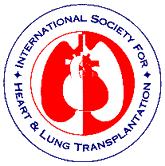 ISHLT
Analysis is limited to patients who were alive at the time of the discharge
2012
J Heart Lung Transplant.  2012 Oct; 31(10): 1045-1095
PEDIATRIC HEART RECIPIENTSInduction Immunosuppression(Transplants: January 2001 – June 30, 2011)
Test of increasing trend over time:
Any induction p < 0.0001
Polyclonal p < 0.0001
IL-2R p < 0.0001
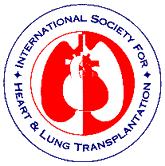 ISHLT
2012
Analysis is limited to patients who were alive at the time of the discharge
J Heart Lung Transplant.  2012 Oct; 31(10): 1045-1095
PEDIATRIC HEART TRANSPLANTSKaplan-Meier Survival by Induction Group Conditional on Survival to 14 Days (Transplants: January 2000 – June 2010)
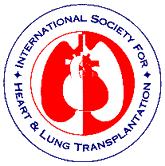 ISHLT
2012
J Heart Lung Transplant.  2012 Oct; 31(10): 1045-1095
[Speaker Notes: Survival was calculated using the Kaplan-Meier method, which incorporates information from all transplants for whom any follow-up has been provided.  Since many patients are still alive and some patients have been lost to follow-up, the survival rates are estimates rather than exact rates because the time of death is not known for all patients.  

Survival rates were compared using the log-rank test statistic. No adjustments were made for multiple comparisons.]
PEDIATRIC HEART TRANSPLANTS Kaplan-Meier Survival by Induction Group and Treated Rejection Between Transplant Discharge and 1-Year Follow-up (1-Year Follow-ups: July 2004 - June 2010) Conditional on Survival to 1 Year
Treated rejection = Recipient was reported to (1) have at least one acute rejection episode that was treated with an  anti-rejection agent; or (2) have been hospitalized for rejection.
No rejection  = Recipient had (i) no acute rejection episodes and (ii) was reported either as not hospitalized for rejection or did not receive anti-rejection agents.
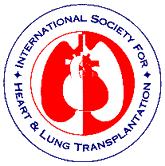 ISHLT
2012
J Heart Lung Transplant.  2012 Oct; 31(10): 1045-1095
[Speaker Notes: Because of a modification in the data collection, the analysis is limited to follow-ups occurring on or after July 2004.

Survival was calculated using the Kaplan-Meier method, which incorporates information from all transplants for whom any follow-up has been provided.  Since many patients are still alive and some patients have been lost to follow-up, the survival rates are estimates rather than exact rates because the time of death is not known for all patients.  

Survival rates were compared using the log-rank test statistic. No adjustments were made for multiple comparisons.]
PEDIATRIC HEART TRANSPLANTSKaplan-Meier Survival by Induction Group Conditional on Survival to 14 Days (Transplants: January 2000 – June 2010)Age: <1 Year
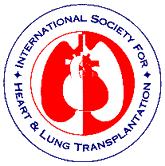 ISHLT
2012
J Heart Lung Transplant.  2012 Oct; 31(10): 1045-1095
[Speaker Notes: Survival was calculated using the Kaplan-Meier method, which incorporates information from all transplants for whom any follow-up has been provided.  Since many patients are still alive and some patients have been lost to follow-up, the survival rates are estimates rather than exact rates because the time of death is not known for all patients.  

Survival rates were compared using the log-rank test statistic. No adjustments were made for multiple comparisons.]
PEDIATRIC HEART TRANSPLANTSKaplan-Meier Survival by Induction Group Conditional on Survival to 14 Days (Transplants: January 2000 – June 2010)Age: 1-10 Years
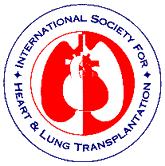 ISHLT
2012
J Heart Lung Transplant.  2012 Oct; 31(10): 1045-1095
[Speaker Notes: Survival was calculated using the Kaplan-Meier method, which incorporates information from all transplants for whom any follow-up has been provided.  Since many patients are still alive and some patients have been lost to follow-up, the survival rates are estimates rather than exact rates because the time of death is not known for all patients.  

Survival rates were compared using the log-rank test statistic. No adjustments were made for multiple comparisons. Results of log-rank test should be interpreted with caution when curves cross.]
PEDIATRIC HEART TRANSPLANTSKaplan-Meier Survival by Induction Group Conditional on Survival to 14 Days (Transplants: January 2000 – June 2010)Age: 11-17 Years
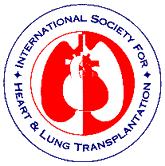 ISHLT
2012
J Heart Lung Transplant.  2012 Oct; 31(10): 1045-1095
[Speaker Notes: Survival was calculated using the Kaplan-Meier method, which incorporates information from all transplants for whom any follow-up has been provided.  Since many patients are still alive and some patients have been lost to follow-up, the survival rates are estimates rather than exact rates because the time of death is not known for all patients. 

Survival rates were compared using the log-rank test statistic. No adjustments were made for multiple comparisons.]
PEDIATRIC HEART RECIPIENTSMaintenance Immunosuppression at Time of Follow-up(Follow-ups: January 2001 –  June 2011)
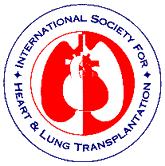 ISHLT
Analysis is limited to patients who were alive at the time of the follow-up
2012
J Heart Lung Transplant.  2012 Oct; 31(10): 1045-1095
[Speaker Notes: This figure shows the maintenance immunosuppression reported as being provided at the time of the 1-year and 5-year annual follow-up forms.  To provide a snapshot of current practice, only follow-ups occurring between January 2001 and June 2011 were included.  Therefore, this figure does not represent changes in practice between the 1-year follow-up and 5-year follow-up on a cohort of patients.  The patients in the 1-year tabulation are not the same patients as in the 5-year tabulation.]
PEDIATRIC HEART RECIPIENTS  Maintenance Immunosuppression at Time of Follow-upfor Same Patients at Each Time Point(Follow-ups: January 2001 – June 2011)
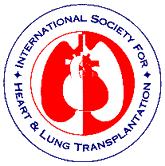 ISHLT
Analysis is limited to patients who were alive at the time of the follow-up
2012
J Heart Lung Transplant.  2012 Oct; 31(10): 1045-1095
[Speaker Notes: This figure shows the maintenance immunosuppression reported as being provided at the time of the 1-year and 5-year annual follow-up forms for the same patients based on follow-ups between January 2001 and June 2011.]
PEDIATRIC HEART RECIPIENTS  Maintenance Immunosuppression Drug Combinations at Time of Follow-up (Follow-ups: January 2001 – June 2011)
NOTE: Different patients are analyzed in Year 1 and Year 5
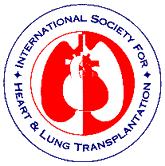 ISHLT
Analysis is limited to patients who were alive at the time of the follow-up
2012
J Heart Lung Transplant.  2012 Oct; 31(10): 1045-1095
[Speaker Notes: This figure shows the maintenance immunosuppression reported as being provided at the time of the 1-year and 5-year annual follow-up forms for the same patients based on follow-ups between January 2001 and June 2011.]
PEDIATRIC HEART TRANSPLANTSKaplan-Meier Survival Based on Prednisone UseConditional on Survival to 1 Year (Transplants: January 2000 - June 2010)
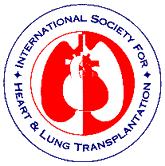 ISHLT
2012
J Heart Lung Transplant.  2012 Oct; 31(10): 1045-1095
[Speaker Notes: Survival was calculated using the Kaplan-Meier method, which incorporates information from all transplants for whom any follow-up has been provided.  Since many patients are still alive and some patients have been lost to follow-up, the survival rates are estimates rather than exact rates because the time of death is not known for all patients. The cohorts were conditioned on survival to 1 year, so that prednisone use during the first year could be used as a stratification factor. 

Survival rates were compared using the log-rank test statistic. A significant p-value means that at least one of the groups is different than the others but it doesn’t identify which group it is.]
PEDIATRIC HEART TRANSPLANTS Kaplan-Meier Survival Stratified by Tacrolimus vs. Cyclosporine Use at DischargeConditional on Survival to 14 Days (Transplants: January 2000 - June 2010)
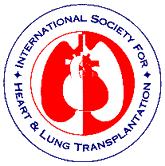 ISHLT
2012
J Heart Lung Transplant.  2012 Oct; 31(10): 1045-1095
[Speaker Notes: Survival was calculated using the Kaplan-Meier method, which incorporates information from all transplants for whom any follow-up has been provided.  Since many patients are still alive and some patients have been lost to follow-up, the survival rates are estimates rather than exact rates because the time of death is not known for all patients. 

Survival rates were compared using the log-rank test statistic. Results of log-rank test should be interpreted with caution when curves cross.]
PEDIATRIC HEART TRANSPLANTS Kaplan-Meier Survival Stratified by Tacrolimus vs. Cyclosporine Use  Conditional on Survival to 1 Year (Transplants: January 2000 - June 2010)
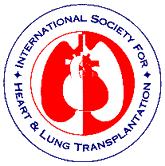 ISHLT
2012
J Heart Lung Transplant.  2012 Oct; 31(10): 1045-1095
[Speaker Notes: Survival was calculated using the Kaplan-Meier method, which incorporates information from all transplants for whom any follow-up has been provided.  Since many patients are still alive and some patients have been lost to follow-up, the survival rates are estimates rather than exact rates because the time of death is not known for all patients. The cohorts were conditioned on survival to 1 year, so that cyclosporine vs. tacrolimus use during the first year could be used as a stratification factor. 

Survival rates were compared using the log-rank test statistic. A significant p-value means that at least one of the groups is different than the others but it doesn’t identify which group it is. Results of log-rank test should be interpreted with caution when curves cross.]
PEDIATRIC HEART TRANSPLANTSKaplan-Meier Survival Based on Treated Rejection within 1st YearConditional on survival to 1 year (1-Year Follow-ups: July 2004 - June 2010)
Treated rejection = Recipient was reported to (1) have at least one acute rejection episode that was treated with an  anti-rejection agent; or (2) have been hospitalized for rejection.
No rejection  = Recipient had (i) no acute rejection episodes and (ii) was reported either as not hospitalized for rejection or did not receive anti-rejection agents.
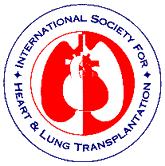 ISHLT
2012
J Heart Lung Transplant.  2012 Oct; 31(10): 1045-1095
[Speaker Notes: Because of a modification in the data collection, the analysis is limited to follow-ups occurring on or after July 2004.

Survival was calculated using the Kaplan-Meier method, which incorporates information from all transplants for whom any follow-up has been provided.  Since many patients are alive and some patients have been lost to follow-up, the survival rates are estimates rather than exact rates because the time of death is not known for all patients and may never occur for some patients.  Conditional survival is shown in this figure; this is the survival rate following 1 year for all patients who survived to 1 year. 

Survival rates were compared using the log-rank test statistic.]
PEDIATRIC HEART TRANSPLANTSKaplan-Meier Survival Based on Treated Rejection within 1st YearStratified by Calcineurin Use at DischargeConditional on survival to 1 year (1-Year Follow-ups: July 2004 - June 2010)
Treated rejection = Recipient was reported to (1) have at least one acute rejection episode that was treated with an  anti-rejection agent; or (2) have been hospitalized for rejection.
No rejection  = Recipient had (i) no acute rejection episodes and (ii) was reported either as not hospitalized for rejection or did not receive anti-rejection agents.
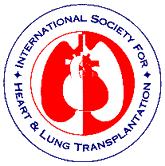 ISHLT
2012
J Heart Lung Transplant.  2012 Oct; 31(10): 1045-1095
[Speaker Notes: Because of a modification in the data collection, the analysis is limited to follow-ups occurring on or after July 2004.

Survival was calculated using the Kaplan-Meier method, which incorporates information from all transplants for whom any follow-up has been provided.  Since many patients are alive and some patients have been lost to follow-up, the survival rates are estimates rather than exact rates because the time of death is not known for all patients and may never occur for some patients.  Conditional survival is shown in this figure; this is the survival rate following 1 year for all patients who survived to 1 year. 

Survival rates were compared using the log-rank test statistic.]
PEDIATRIC HEART TRANSPLANTSKaplan-Meier Survival Based on Treated Rejection within 1st YearStratified by Calcineurin Use at Discharge: Age = 0-10 YearsConditional on survival to 1 year (1-Year Follow-ups: July 2004 - June 2010)
Treated rejection = Recipient was reported to (1) have at least one acute rejection episode that was treated with an  anti-rejection agent; or (2) have been hospitalized for rejection.
No rejection  = Recipient had (i) no acute rejection episodes and (ii) was reported either as not hospitalized for rejection or did not receive anti-rejection agents.
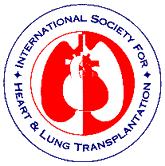 ISHLT
2012
J Heart Lung Transplant.  2012 Oct; 31(10): 1045-1095
[Speaker Notes: Because of a modification in the data collection, the analysis is limited to follow-ups occurring on or after July 2004.

Survival was calculated using the Kaplan-Meier method, which incorporates information from all transplants for whom any follow-up has been provided.  Since many patients are alive and some patients have been lost to follow-up, the survival rates are estimates rather than exact rates because the time of death is not known for all patients and may never occur for some patients.  Conditional survival is shown in this figure; this is the survival rate following 1 year for all patients who survived to 1 year. 

Survival rates were compared using the log-rank test statistic.]
PEDIATRIC HEART TRANSPLANTSKaplan-Meier Survival Based on Treated Rejection within 1st YearStratified by Calcineurin Use at Discharge: Age = 11-17 Years Conditional on survival to 1 year (1-Year Follow-ups: July 2004 - June 2010)
Treated rejection = Recipient was reported to (1) have at least one acute rejection episode that was treated with an  anti-rejection agent; or (2) have been hospitalized for rejection.
No rejection  = Recipient had (i) no acute rejection episodes and (ii) was reported either as not hospitalized for rejection or did not receive anti-rejection agents.
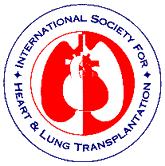 ISHLT
2012
J Heart Lung Transplant.  2012 Oct; 31(10): 1045-1095
[Speaker Notes: Because of a modification in the data collection, the analysis is limited to follow-ups occurring on or after July 2004.

Survival was calculated using the Kaplan-Meier method, which incorporates information from all transplants for whom any follow-up has been provided.  Since many patients are alive and some patients have been lost to follow-up, the survival rates are estimates rather than exact rates because the time of death is not known for all patients and may never occur for some patients.  Conditional survival is shown in this figure; this is the survival rate following 1 year for all patients who survived to 1 year. 

Survival rates were compared using the log-rank test statistic.]
PERCENTAGE OF PEDIATRIC HEART TRANSPLANT RECIPIENTS Experiencing Rejection between Transplant Discharge and 1-Year Follow-Up Stratified by Era (Follow-ups: July 2004 - June 2011)
Treated rejection = Recipient was reported to (1) have at least one acute rejection episode that was treated with an  anti-rejection agent; or (2) have been hospitalized for rejection.
No rejection  = Recipient had (i) no acute rejection episodes and (ii) was reported either as not hospitalized for rejection or did not receive anti-rejection agents.
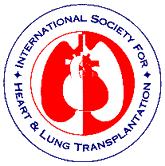 ISHLT
2012
Analysis is limited to patients who were alive at the time of the follow-up
J Heart Lung Transplant.  2012 Oct; 31(10): 1045-1095
[Speaker Notes: Because of a modification in the data collection, the analysis is limited to follow-ups occurring on or after July 2004.

Comparisons were made using the chi-square statistic.  No adjustments were made for multiple comparisons.]
PERCENTAGE OF PEDIATRIC HEART TRANSPLANT RECIPIENTS Experiencing Rejection between Transplant Discharge and 1-Year Follow-Up Stratified by Induction (Follow-ups: July 2004 - June 2011)
Treated rejection = Recipient was reported to (1) have at least one acute rejection episode that was treated with an  anti-rejection agent; or (2) have been hospitalized for rejection.
No rejection  = Recipient had (i) no acute rejection episodes and (ii) was reported either as not hospitalized for rejection or did not receive anti-rejection agents.
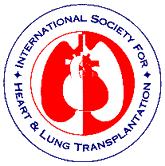 ISHLT
2012
Analysis is limited to patients who were alive at the time of the follow-up
J Heart Lung Transplant.  2012 Oct; 31(10): 1045-1095
[Speaker Notes: Because of a modification in the data collection, the analysis is limited to follow-ups occurring on or after July 2004.

Comparisons were made using the chi-square statistic.  No adjustments were made for multiple comparisons.]
PERCENTAGE OF PEDIATRIC HEART TRANSPLANT RECIPIENTS Experiencing Rejection between Transplant Discharge and 1-Year Follow-Up Stratified by Type of Induction (Follow-ups: July 2004 - June 2011)
Treated rejection = Recipient was reported to (1) have at least one acute rejection episode that was treated with an  anti-rejection agent; or (2) have been hospitalized for rejection.
No rejection  = Recipient had (i) no acute rejection episodes and (ii) was reported either as not hospitalized for rejection or did not receive anti-rejection agents.
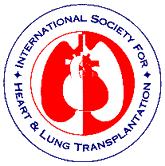 ISHLT
2012
Analysis is limited to patients who were alive at the time of the follow-up
J Heart Lung Transplant.  2012 Oct; 31(10): 1045-1095
[Speaker Notes: Because of a modification in the data collection, the analysis is limited to follow-ups occurring on or after July 2004.

Comparisons were made using the chi-square statistic.  No adjustments were made for multiple comparisons.]
PERCENTAGE OF PEDIATRIC HEART TRANSPLANT RECIPIENTS Experiencing Rejection between Transplant Discharge and 1-Year Follow-Up Stratified by Maintenance Immunosuppression and Induction(Follow-ups: July 2004 - June 2011)
Treated rejection = Recipient was reported to (1) have at least one acute rejection episode that was treated with an  anti-rejection agent; or (2) have been hospitalized for rejection.
No rejection  = Recipient had (i) no acute rejection episodes and (ii) was reported either as not hospitalized for rejection or did not receive anti-rejection agents.
Analysis is limited to patients who were alive at the time of the follow-up
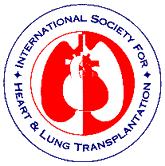 ISHLT
2012
J Heart Lung Transplant.  2012 Oct; 31(10): 1045-1095
[Speaker Notes: Because of a modification in the data collection, the analysis is limited to follow-ups occurring on or after July 2004.

Comparisons were made using the chi-square statistic.  No adjustments were made for multiple comparisons.]
PERCENTAGE OF PEDIATRIC HEART TRANSPLANT RECIPIENTS Experiencing Rejection between Transplant Discharge and 1-Year Follow-Up Stratified by Maintenance Immunosuppression(Follow-ups: July 2004 - June 2011)
Treated rejection = Recipient was reported to (1) have at least one acute rejection episode that was treated with an  anti-rejection agent; or (2) have been hospitalized for rejection.
No rejection  = Recipient had (i) no acute rejection episodes and (ii) was reported either as not hospitalized for rejection or did not receive anti-rejection agents.
Analysis is limited to patients who were alive at the time of the follow-up
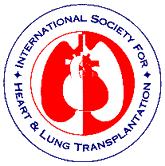 ISHLT
2012
J Heart Lung Transplant.  2012 Oct; 31(10): 1045-1095
[Speaker Notes: Because of a modification in the data collection, the analysis is limited to follow-ups occurring on or after July 2004.

Comparisons were made using the chi-square statistic.  No adjustments were made for multiple comparisons. Only pair-wise comparisons statistically significant at p < 0.05 are shown on the slide.]
PERCENTAGE OF PEDIATRIC HEART TRANSPLANT RECIPIENTS Experiencing Rejection between Transplant Discharge and 1-Year Follow-Up Stratified by Stratified by Calcineurin Inhibitor Use at Discharge(Follow-ups: July 2004 - June 2011)
Treated rejection = Recipient was reported to (1) have at least one acute rejection episode that was treated with an  anti-rejection agent; or (2) have been hospitalized for rejection.
No rejection  = Recipient had (i) no acute rejection episodes and (ii) was reported either as not hospitalized for rejection or did not receive anti-rejection agents.
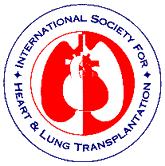 ISHLT
2012
Analysis is limited to patients who were alive at the time of the follow-up
J Heart Lung Transplant.  2012 Oct; 31(10): 1045-1095
[Speaker Notes: Because of a modification in the data collection, the analysis is limited to follow-ups occurring on or after July 2004.

Comparisons were made using the chi-square statistic.  No adjustments were made for multiple comparisons.]
Freedom from Coronary Artery VasculopathyFor Pediatric Heart Recipients (Follow-ups: April 1994 – June 2011)
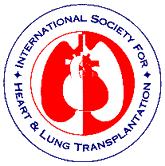 ISHLT
2012
J Heart Lung Transplant.  2012 Oct; 31(10): 1045-1095
[Speaker Notes: Freedom from CAV was computed using the Kaplan-Meier method.

The development of CAV is reported on annual follow-ups; a date of diagnosis is not provided.  For this figure the midpoint between the date of previous follow-up (when event had not occurred) and the date of follow-up when the event was reported was used as the date of occurrence.  Patients were included in the analysis until an unknown response for the outcome of interest was reported.  Therefore, the rates seen here may differ from those reported in the cumulative prevalence slide which is based on only those patients with known responses for each of the outcomes at all follow-up time points.]
Freedom from Coronary Artery VasculopathyFor Pediatric Heart Recipients (Follow-ups: April 1994 – June 2011)Stratified by Induction
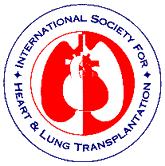 ISHLT
2012
J Heart Lung Transplant.  2012 Oct; 31(10): 1045-1095
[Speaker Notes: Freedom from CAV was computed using the Kaplan-Meier method.

The development of CAV is reported on annual follow-ups; a date of diagnosis is not provided.  For this figure the midpoint between the date of previous follow-up (when event had not occurred) and the date of follow-up when the event was reported was used as the date of occurrence.  Patients were included in the analysis until an unknown response for the outcome of interest was reported.  Therefore, the rates seen here may differ from those reported in the cumulative prevalence slide which is based on only those patients with known responses for each of the outcomes at all follow-up time points.

Freedom from CAV rates were compared using the log-rank test statistic.]
Freedom from Coronary Artery VasculopathyFor Pediatric Heart Recipients (Follow-ups: 2000 – June 2011)Stratified by Tacrolimus vs. Cyclosporine Use  Conditional on Survival to 1 Year
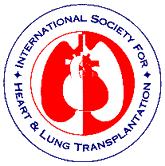 ISHLT
2012
J Heart Lung Transplant.  2012 Oct; 31(10): 1045-1095
[Speaker Notes: Freedom from CAV was computed using the Kaplan-Meier method.

The development of CAV is reported on annual follow-ups; a date of diagnosis is not provided.  For this figure the midpoint between the date of previous follow-up (when event had not occurred) and the date of follow-up when the event was reported was used as the date of occurrence.  Patients were included in the analysis until an unknown response for the outcome of interest was reported.  Therefore, the rates seen here may differ from those reported in the cumulative prevalence slide which is based on only those patients with known responses for each of the outcomes at all follow-up time points.

Freedom from CAV rates were compared using the log-rank test statistic. A significant p-value means that at least one of the groups is different than the others but it doesn’t identify which group it is. Results of log-rank test should be interpreted with caution when curves cross.]
Freedom from Coronary Artery VasculopathyFor Pediatric Heart Recipients (Follow-ups: 2000 – June 2011)Stratified by Age Group
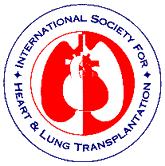 ISHLT
2012
J Heart Lung Transplant.  2012 Oct; 31(10): 1045-1095
[Speaker Notes: Freedom from CAV was computed using the Kaplan-Meier method.

The development of CAV is reported on annual follow-ups; a date of diagnosis is not provided.  For this figure the midpoint between the date of previous follow-up (when event had not occurred) and the date of follow-up when the event was reported was used as the date of occurrence.  Patients were included in the analysis until an unknown response for the outcome of interest was reported.  Therefore, the rates seen here may differ from those reported in the cumulative prevalence slide which is based on only those patients with known responses for each of the outcomes at all follow-up time points.

Freedom from CAV rates were compared using the log-rank test statistic. A significant p-value means that at least one of the groups is different than the others but it doesn’t identify which group it is.]
Freedom from Coronary Artery VasculopathyFor Pediatric Heart Recipients (Follow-ups: 2000 – June 2011)Stratified by Ischemia Time
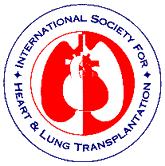 ISHLT
2012
J Heart Lung Transplant.  2012 Oct; 31(10): 1045-1095
[Speaker Notes: Freedom from CAV was computed using the Kaplan-Meier method.

The development of CAV is reported on annual follow-ups; a date of diagnosis is not provided.  For this figure the midpoint between the date of previous follow-up (when event had not occurred) and the date of follow-up when the event was reported was used as the date of occurrence.  Patients were included in the analysis until an unknown response for the outcome of interest was reported.  Therefore, the rates seen here may differ from those reported in the cumulative prevalence slide which is based on only those patients with known responses for each of the outcomes at all follow-up time points.

Freedom from CAV rates were compared using the log-rank test statistic. A significant p-value means that at least one of the groups is different than the others but it doesn’t identify which group it is.]
Freedom from Coronary Artery VasculopathyFor Pediatric Heart Recipients (Follow-ups: 2000 – June 2011)Stratified by Ischemia Time and Recipient Age
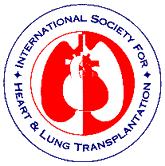 ISHLT
2012
J Heart Lung Transplant.  2012 Oct; 31(10): 1045-1095
[Speaker Notes: Freedom from CAV was computed using the Kaplan-Meier method.

The development of CAV is reported on annual follow-ups; a date of diagnosis is not provided.  For this figure the midpoint between the date of previous follow-up (when event had not occurred) and the date of follow-up when the event was reported was used as the date of occurrence.  Patients were included in the analysis until an unknown response for the outcome of interest was reported.  Therefore, the rates seen here may differ from those reported in the cumulative prevalence slide which is based on only those patients with known responses for each of the outcomes at all follow-up time points.

Freedom from CAV rates were compared using the log-rank test statistic. No adjustments were made for multiple comparisons. Results of log-rank test should be interpreted with caution when curves cross.]
Graft Survival Following Report of Coronary Artery VasculopathyFor Pediatric Heart Recipients (Follow-ups: 2000 – June 2011)Stratified by Age Group
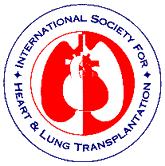 ISHLT
2012
J Heart Lung Transplant.  2012 Oct; 31(10): 1045-1095
[Speaker Notes: Survival was computed using the Kaplan-Meier method.

The development of CAV is reported on annual follow-ups; a date of diagnosis is not provided.  For this figure the midpoint between the date of previous follow-up (when event had not occurred) and the date of follow-up when the event was reported was used as the date of occurrence.  Survival was computed from this time point.

Survival rates were compared using the log-rank test statistic. A significant p-value means that at least one of the groups is different than the others but it doesn’t identify which group it is.]
Freedom from Severe Renal Dysfunction*For Pediatric Heart Recipients (Follow-ups: 2000 – June 2011)
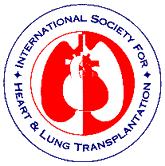 ISHLT
2012
J Heart Lung Transplant.  2012 Oct; 31(10): 1045-1095
[Speaker Notes: Freedom from severe renal dysfunction rate was computed using the Kaplan-Meier method.

The development of severe renal dysfunction is reported on annual follow-ups; a date of diagnosis is not provided.  For this figure the midpoint between the date of previous follow-up (when event had not occurred) and the date of follow-up when the event was reported was used as the date of occurrence.  Patients were included in the analysis until an unknown response for the outcome of interest was reported.  Therefore, the rates seen here may differ from those reported in the cumulative prevalence slide which is based on only those patients with known responses for each of the outcomes at all follow-up time points.]
Freedom from Severe Renal Dysfunction*For Pediatric Heart Recipients (Follow-ups: 2000 – June 2011) Stratified by Tacrolimus vs. Cyclosporine Use  Conditional on Survival to 1 Year
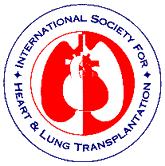 ISHLT
2012
J Heart Lung Transplant.  2012 Oct; 31(10): 1045-1095
[Speaker Notes: Freedom from severe renal dysfunction rate was computed using the Kaplan-Meier method.

The development of severe renal dysfunction is reported on annual follow-ups; a date of diagnosis is not provided.  For this figure the midpoint between the date of previous follow-up (when event had not occurred) and the date of follow-up when the event was reported was used as the date of occurrence.  Patients were included in the analysis until an unknown response for the outcome of interest was reported.  Therefore, the rates seen here may differ from those reported in the cumulative prevalence slide which is based on only those patients with known responses for each of the outcomes at all follow-up time points.]
Freedom from Renal Replacement TherapyFor Pediatric Heart Recipients (Follow-ups: April 1994 – June 2011)
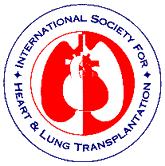 ISHLT
2012
J Heart Lung Transplant.  2012 Oct; 31(10): 1045-1095
[Speaker Notes: Freedom from severe renal dysfunction rate was computed using the Kaplan-Meier method.

The development of severe renal dysfunction is reported on annual follow-ups; a date of diagnosis is not provided.  For this figure the midpoint between the date of previous follow-up (when event had not occurred) and the date of follow-up when the event was reported was used as the date of occurrence.  Patients were included in the analysis until an unknown response for the outcome of interest was reported.  Therefore, the rates seen here may differ from those reported in the cumulative prevalence slide which is based on only those patients with known responses for each of the outcomes at all follow-up time points.]
Malignancy Post-Heart Transplant for PediatricsCumulative Morbidity Rates in Survivors(Follow-ups: April 1994 – June 2011)
*Recipients may have experienced more than one type of malignancy so sum of individual malignancy types may be greater than total number with malignancy.
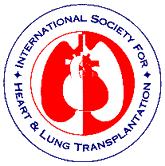 ISHLT
2012
J Heart Lung Transplant.  2012 Oct; 31(10): 1045-1095
[Speaker Notes: This table shows the percentage of patients with malignancies reported within 1, 5 and 10 years following transplantation. The percentages are based on patients with known responses.  To reduce bias, only patients with responses reported on every follow-up through the 5-year annual follow-up were included in the “5-Year Survivors” column.  Similarly, only patients with responses reported on every follow-up through the 10-year annual follow-up were included in the “10-Year Survivors” column.]
FREEDOM FROM MALIGNANCYFor Pediatric Heart Recipients (Follow-ups: April 1994 – June 2011)
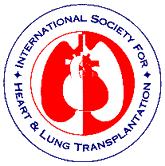 ISHLT
2012
J Heart Lung Transplant.  2012 Oct; 31(10): 1045-1095
[Speaker Notes: Freedom from malignancy rates were computed using the Kaplan-Meier method.

The development of malignancy is reported on annual follow-ups; a date of diagnosis is not provided. For this figure the midpoint between the date of previous follow-up (when malignancy had not been reported) and the date of follow-up when the malignancy was reported was used as the date of occurrence. Patients were included in the analysis until an unknown response for malignancy was reported.  Therefore, the rates seen here may differ from those reported in the cumulative prevalence slide which is based on only those patients with known responses for malignancy at all follow-up time points.]
FREEDOM FROM MALIGNANCYby Maintenance Immunosuppression Combinations at DischargeFor Pediatric Heart Recipients (Follow-ups: January 2000 - June 2011) Conditional on Survival to 1 year
p = 0.0385
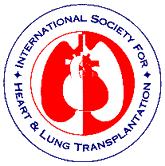 ISHLT
2012
J Heart Lung Transplant.  2012 Oct; 31(10): 1045-1095
[Speaker Notes: Freedom from malignancy rates were computed using the Kaplan-Meier method.

The development of malignancy is reported on annual follow-ups; a date of diagnosis is not provided. For this figure the midpoint between the date of previous follow-up (when malignancy had not been reported) and the date of follow-up when the malignancy was reported was used as the date of occurrence. Patients were included in the analysis until an unknown response for malignancy was reported.  Therefore, the rates seen here may differ from those reported in the cumulative prevalence slide which is based on only those patients with known responses for malignancy at all follow-up time points.

Freedom from malignancy rates were compared using the log-rank test statistic. A significant p-value means that at least one of the groups is different than the others but it doesn’t identify which group it is.]
FREEDOM FROM LYMPHOMA BY INDUCTION For Pediatric Heart Recipients (Follow-ups: April 1994 – June 2011)
p = 0.5803
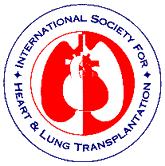 ISHLT
2012
J Heart Lung Transplant.  2012 Oct; 31(10): 1045-1095
[Speaker Notes: Freedom from malignancy rates were computed using the Kaplan-Meier method.

The development of malignancy is reported on annual follow-ups; a date of diagnosis is not provided. For this figure the midpoint between the date of previous follow-up (when malignancy had not been reported) and the date of follow-up when the malignancy was reported was used as the date of occurrence. Patients were included in the analysis until an unknown response for malignancy was reported.  Therefore, the rates seen here may differ from those reported in the cumulative prevalence slide which is based on only those patients with known responses for malignancy at all follow-up time points.

Freedom from malignancy rates were compared using the log-rank test statistic.]
PEDIATRIC HEART RECIPIENTS Incidence of Hypertension between 1 and 3 Years(Transplants: January 2000 - June 2008)
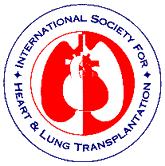 ISHLT
2012
J Heart Lung Transplant.  2012 Oct; 31(10): 1045-1095
[Speaker Notes: Percentages were compared using the chi-squared test statistic.  Only patients without hypertension reported by 1 year were analyzed.]
PEDIATRIC HEART RECIPIENTS Incidence of Hypertension between 3 and 5 Years(Transplants: January 2000 - June 2006)
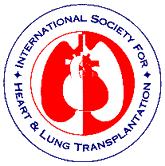 ISHLT
2012
J Heart Lung Transplant.  2012 Oct; 31(10): 1045-1095
[Speaker Notes: Percentages were compared using the chi-squared test statistic. Only patients without hypertension reported by 3 years were analyzed.]
PEDIATRIC HEART RECIPIENTSRelationship of Rejection and Coronary Artery Vasculopathy(Follow-ups: July 2004 – June 2011)
p = 0.6058
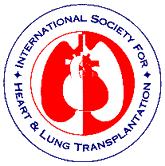 ISHLT
2012
J Heart Lung Transplant.  2012 Oct; 31(10): 1045-1095
[Speaker Notes: Because of a modification in the data collection, the analysis is limited to follow-ups occurring on or after July 2004.

Percentages were compared using the chi-squared test statistic.]
PEDIATRIC HEART RETRANSPLANTS Kaplan-Meier Survival Rates Stratified by Inter-Transplant Interval(Re-transplants: January 1994 - June 2010)
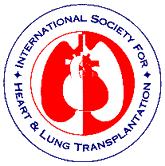 ISHLT
Only patients who were less than 18 years old at the time of re-transplant are included.
2012
J Heart Lung Transplant.  2012 Oct; 31(10): 1045-1095
[Speaker Notes: Survival rates were compared using the log-rank test statistic. A significant p-value means that at least one of the groups is different than the others but it doesn’t identify which group it is.]
PEDIATRIC HEART RE-TRANSPLANTSBy Transplant Year(Re-transplants: January 1994 – December 2010)
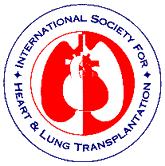 ISHLT
Only patients who were less than 18 years old at the time of re-transplant are included.
2012
J Heart Lung Transplant.  2012 Oct; 31(10): 1045-1095
PEDIATRIC HEART RE-TRANSPLANTSBy Inter-transplant Interval(Re-transplants: January 1994 - June 2011)
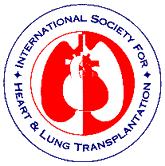 ISHLT
Only patients who were less than 18 years old at the time of re-transplant are included.  Analysis is based on the age at the time of re-transplant
2012
J Heart Lung Transplant.  2012 Oct; 31(10): 1045-1095
PEDIATRIC HEART TRANSPLANT RECIPIENTS: Cause of Death (Deaths: January 2000 - June 2011)
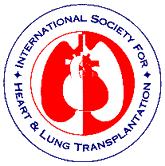 ISHLT
2012
J Heart Lung Transplant.  2012 Oct; 31(10): 1045-1095
[Speaker Notes: Percentages were based only on known causes of death.]
PEDIATRIC HEART TRANSPLANT RECIPIENTS:Relative Incidence of Leading Causes of Death(Deaths: January 2000 - June 2011)
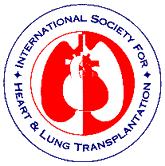 ISHLT
2012
J Heart Lung Transplant.  2012 Oct; 31(10): 1045-1095
PEDIATRIC HEART TRANSPLANTS (2000-2009)Risk Factors For 1 Year Mortality
N = 3,417
Reference group = Cardiomyopathy, no devices
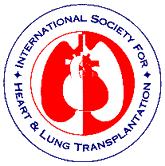 ISHLT
2012
J Heart Lung Transplant.  2012 Oct; 31(10): 1045-1095
[Speaker Notes: Multivariable analysis was performed using a proportional hazards model censoring all patients at 1 year. Continuous factors were fit using a restricted cubic spline.

Analyses were limited to transplants having essentially complete information regarding risk factors.]
PEDIATRIC HEART TRANSPLANTS (2000-2009)Borderline Significant Risk Factors For 1 Year Mortality
N = 3,417
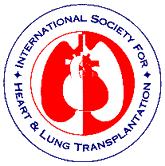 ISHLT
2012
J Heart Lung Transplant.  2012 Oct; 31(10): 1045-1095
[Speaker Notes: Multivariable analysis was performed using a proportional hazards model censoring all patients at 1 year. Continuous factors were fit using a restricted cubic spline.

Analyses were limited to transplants having essentially complete information regarding risk factors.]
PEDIATRIC HEART TRANSPLANTS (2000-2009)Risk Factors For 1 Year Mortality
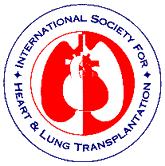 ISHLT
2012
J Heart Lung Transplant.  2012 Oct; 31(10): 1045-1095
[Speaker Notes: Multivariable analysis was performed using a proportional hazards model censoring all patients at 1 year. Continuous factors were fit using a restricted cubic spline.

Analyses were limited to transplants having essentially complete information regarding risk factors.]
PEDIATRIC HEART TRANSPLANTS (2000-2009)Risk Factors For 1 Year Mortality with 95% Confidence Limits Donor Age
p = 0.022
(N = 3,417)
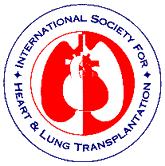 ISHLT
2012
J Heart Lung Transplant.  2012 Oct; 31(10): 1045-1095
[Speaker Notes: Multivariable analysis was performed using a proportional hazards model censoring all patients at 1 year. Continuous factors were fit using a restricted cubic spline.

Analyses were limited to transplants having essentially complete information regarding risk factors.]
PEDIATRIC HEART TRANSPLANTS (2000-2009)Risk Factors For 1 Year Mortality with 95% Confidence Limits Recipient Pre-Transplant Creatinine
p = 0.0381
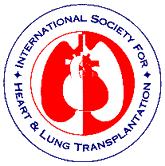 ISHLT
2012
(N = 3,417)
J Heart Lung Transplant.  2012 Oct; 31(10): 1045-1095
[Speaker Notes: Multivariable analysis was performed using a proportional hazards model censoring all patients at 1 year. Continuous factors were fit using a restricted cubic spline.

Analyses were limited to transplants having essentially complete information regarding risk factors.]
PEDIATRIC HEART TRANSPLANTS (2000-2009)Risk Factors For 1 Year Mortality with 95% Confidence Limits Ischemia time
p = 0.0099
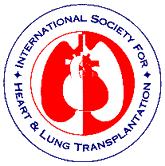 ISHLT
2012
(N = 3,417)
J Heart Lung Transplant.  2012 Oct; 31(10): 1045-1095
[Speaker Notes: Multivariable analysis was performed using a proportional hazards model censoring all patients at 1 year. Continuous factors were fit using a restricted cubic spline.

Analyses were limited to transplants having essentially complete information regarding risk factors.]
PEDIATRIC HEART TRANSPLANTS (2000-2009)Age = <1 YearRisk Factors For 1 Year Mortality
N = 902
Reference group = Congenital, no devices
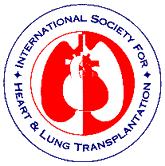 ISHLT
2012
J Heart Lung Transplant.  2012 Oct; 31(10): 1045-1095
[Speaker Notes: Multivariable analysis was performed using a proportional hazards model censoring all patients at 1 year. Continuous factors were fit using a restricted cubic spline.

Analyses were limited to transplants having essentially complete information regarding risk factors.]
PEDIATRIC HEART TRANSPLANTS (2000-2009) Age = <1 Year Borderline Significant Risk Factors For 1 Year Mortality
N = 902
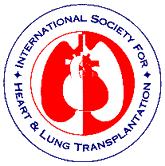 ISHLT
2012
J Heart Lung Transplant.  2012 Oct; 31(10): 1045-1095
[Speaker Notes: Multivariable analysis was performed using a proportional hazards model censoring all patients at 1 year. Continuous factors were fit using a restricted cubic spline.

Analyses were limited to transplants having essentially complete information regarding risk factors.]
PEDIATRIC HEART TRANSPLANTS (2000-2009) Age = <1 Year Risk Factors For 1 Year Mortality
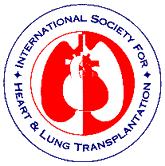 ISHLT
2012
J Heart Lung Transplant.  2012 Oct; 31(10): 1045-1095
[Speaker Notes: Multivariable analysis was performed using a proportional hazards model censoring all patients at 1 year. Continuous factors were fit using a restricted cubic spline.

Analyses were limited to transplants having essentially complete information regarding risk factors.]
PEDIATRIC HEART TRANSPLANTS (2000-2009)Risk Factors For 1 Year Mortality in Age = <1 YearRecipient Pre-Transplant Creatinine
p = 0.0036
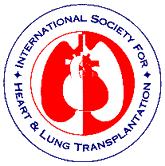 ISHLT
2012
(N = 902)
J Heart Lung Transplant.  2012 Oct; 31(10): 1045-1095
[Speaker Notes: Multivariable analysis was performed using a proportional hazards model censoring all patients at 1 year. Continuous factors were fit using a restricted cubic spline.

Analyses were limited to transplants having essentially complete information regarding risk factors.]
PEDIATRIC HEART TRANSPLANTS (2000-2009)Risk Factors For 1 Year Mortality in Age = <1 YearIschemia time
p = 0.0005
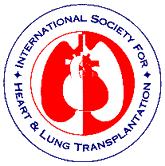 ISHLT
2012
(N = 902)
J Heart Lung Transplant.  2012 Oct; 31(10): 1045-1095
[Speaker Notes: Multivariable analysis was performed using a proportional hazards model censoring all patients at 1 year. Continuous factors were fit using a restricted cubic spline.

Analyses were limited to transplants having essentially complete information regarding risk factors.]
PEDIATRIC HEART TRANSPLANTS (2000-2009)Risk Factors For 1 Year Mortality in Age = <1 YearCenter Volume for Pediatric Transplants
p = 0.0096
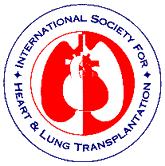 ISHLT
2012
(N = 902)
J Heart Lung Transplant.  2012 Oct; 31(10): 1045-1095
[Speaker Notes: Multivariable analysis was performed using a proportional hazards model censoring all patients at 1 year. Continuous factors were fit using a restricted cubic spline.

Analyses were limited to transplants having essentially complete information regarding risk factors.]
PEDIATRIC HEART TRANSPLANTS (2000-2009)Age = 1-10 YearsRisk Factors For 1 Year Mortality
N = 1,306
Reference group = Cardiomyopathy, no devices
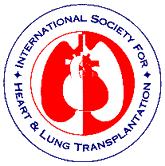 ISHLT
2012
J Heart Lung Transplant.  2012 Oct; 31(10): 1045-1095
[Speaker Notes: Multivariable analysis was performed using a proportional hazards model censoring all patients at 1 year. Continuous factors were fit using a restricted cubic spline.

Analyses were limited to transplants having essentially complete information regarding risk factors.]
PEDIATRIC HEART TRANSPLANTS (2000-2009) Age = 1-10 Year sBorderline Significant Risk Factors For 1 Year Mortality
N = 1,306
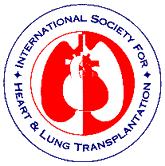 ISHLT
2012
J Heart Lung Transplant.  2012 Oct; 31(10): 1045-1095
[Speaker Notes: Multivariable analysis was performed using a proportional hazards model censoring all patients at 1 year. Continuous factors were fit using a restricted cubic spline.

Analyses were limited to transplants having essentially complete information regarding risk factors.]
PEDIATRIC HEART TRANSPLANTS (2000-2009) Age = 1-10 Year sRisk Factors For 1 Year Mortality
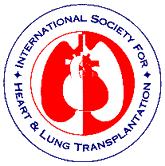 ISHLT
2012
J Heart Lung Transplant.  2012 Oct; 31(10): 1045-1095
[Speaker Notes: Multivariable analysis was performed using a proportional hazards model censoring all patients at 1 year. Continuous factors were fit using a restricted cubic spline.

Analyses were limited to transplants having essentially complete information regarding risk factors.]
PEDIATRIC HEART TRANSPLANTS (2000-2009)Risk Factors For 1 Year Mortality in Age = 1-10 YearsRecipient Age
p = 0.00143
(N = 1,306)
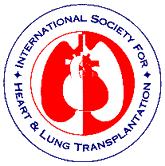 ISHLT
NOTE: Due to the correlation in donor size, recipient size and recipient age, the interpretation of the impact of each factor should be considered in the context of the other factors.
2012
J Heart Lung Transplant.  2012 Oct; 31(10): 1045-1095
[Speaker Notes: Multivariable analysis was performed using a proportional hazards model censoring all patients at 1 year. Continuous factors were fit using a restricted cubic spline.

Analyses were limited to transplants having essentially complete information regarding risk factors.]
PEDIATRIC HEART TRANSPLANTS (2000-2009)Risk Factors For 1 Year Mortality in Age = 1-10 YearsRecipient Height
p = 0.0055
(N = 1,306)
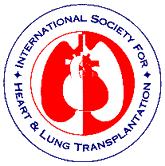 ISHLT
NOTE: Due to the correlation in donor size, recipient size and recipient age, the interpretation of the impact of each factor should be considered in the context of the other factors.
2012
J Heart Lung Transplant.  2012 Oct; 31(10): 1045-1095
[Speaker Notes: Multivariable analysis was performed using a proportional hazards model censoring all patients at 1 year. Continuous factors were fit using a restricted cubic spline.

Analyses were limited to transplants having essentially complete information regarding risk factors.]
PEDIATRIC HEART TRANSPLANTS (2000-2009)Risk Factors For 1 Year Mortality in Age = 1-10 YearsDonor BSA
p = 0.042
(N = 1,306)
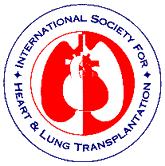 ISHLT
NOTE: Due to the correlation in donor size, recipient size and recipient age, the interpretation of the impact of each factor should be considered in the context of the other factors.
2012
J Heart Lung Transplant.  2012 Oct; 31(10): 1045-1095
[Speaker Notes: Multivariable analysis was performed using a proportional hazards model censoring all patients at 1 year. Continuous factors were fit using a restricted cubic spline.

Analyses were limited to transplants having essentially complete information regarding risk factors.]
PEDIATRIC HEART TRANSPLANTS (2000-2009)Risk Factors For 1 Year Mortality in Age = 1-10 YearsRecipient Pre-Transplant Creatinine
p = 0.0018
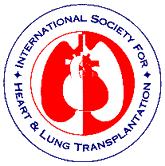 ISHLT
(N = 1,306)
2012
J Heart Lung Transplant.  2012 Oct; 31(10): 1045-1095
[Speaker Notes: Multivariable analysis was performed using a proportional hazards model censoring all patients at 1 year. Continuous factors were fit using a restricted cubic spline.

Analyses were limited to transplants having essentially complete information regarding risk factors.]
PEDIATRIC HEART TRANSPLANTS (2000-2009)Risk Factors For 1 Year Mortality in Age = 1-10 YearsRecipient Pre-Transplant Bilirubin
p = 0.0052
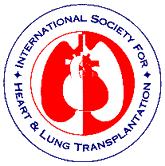 ISHLT
(N = 1,306)
2012
J Heart Lung Transplant.  2012 Oct; 31(10): 1045-1095
[Speaker Notes: Multivariable analysis was performed using a proportional hazards model censoring all patients at 1 year. Continuous factors were fit using a restricted cubic spline.

Analyses were limited to transplants having essentially complete information regarding risk factors.]
PEDIATRIC HEART TRANSPLANTS (2000-2009)Age = 11-17 YearsRisk Factors For 1 Year Mortality
N = 1,200
Reference group = Cardiomyopathy, no devices
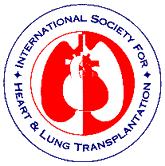 ISHLT
2012
J Heart Lung Transplant.  2012 Oct; 31(10): 1045-1095
[Speaker Notes: Multivariable analysis was performed using a proportional hazards model censoring all patients at 1 year. Continuous factors were fit using a restricted cubic spline.

Analyses were limited to transplants having essentially complete information regarding risk factors.]
PEDIATRIC HEART TRANSPLANTS (2000-2009) Age = 11-17 Year sRisk Factors For 1 Year Mortality
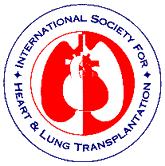 ISHLT
2012
J Heart Lung Transplant.  2012 Oct; 31(10): 1045-1095
[Speaker Notes: Multivariable analysis was performed using a proportional hazards model censoring all patients at 1 year. Continuous factors were fit using a restricted cubic spline.

Analyses were limited to transplants having essentially complete information regarding risk factors.]
PEDIATRIC HEART TRANSPLANTS (2000-2009)Risk Factors For 1 Year Mortality in Age = 11-17 YearsRecipient Pre-Transplant Bilirubin
p = 0.0228
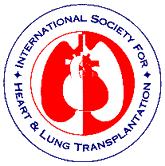 ISHLT
(N = 1,200)
2012
J Heart Lung Transplant.  2012 Oct; 31(10): 1045-1095
[Speaker Notes: Multivariable analysis was performed using a proportional hazards model censoring all patients at 1 year. Continuous factors were fit using a restricted cubic spline.

Analyses were limited to transplants having essentially complete information regarding risk factors.]
PEDIATRIC HEART TRANSPLANTS (2000-2009)Risk Factors For 1 Year Mortality in Age = 11-17 YearsDonor Height/Recipient Height Ratio
p = 0.0574
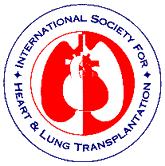 ISHLT
(N = 1,200)
2012
J Heart Lung Transplant.  2012 Oct; 31(10): 1045-1095
[Speaker Notes: Multivariable analysis was performed using a proportional hazards model censoring all patients at 1 year. Continuous factors were fit using a restricted cubic spline.

Analyses were limited to transplants having essentially complete information regarding risk factors.]
PEDIATRIC HEART TRANSPLANTS (1996-2005)Risk Factors For 5 Year Mortality
N = 2,940
Reference group = Cardiomyopathy, no devices
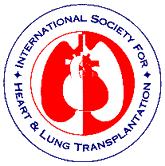 ISHLT
2012
J Heart Lung Transplant.  2012 Oct; 31(10): 1045-1095
[Speaker Notes: Multivariable analysis was performed using a proportional hazards model censoring all patients at 5 years. Continuous factors were fit using a restricted cubic spline.

Analyses were limited to transplants having essentially complete information regarding risk factors.]
PEDIATRIC HEART TRANSPLANTS (1996-2005)Borderline Significant Risk Factors For 5 Year Mortality
N = 2,940
Reference group = Cardiomyopathy, no devices
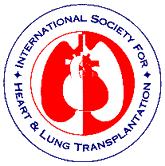 ISHLT
2012
J Heart Lung Transplant.  2012 Oct; 31(10): 1045-1095
[Speaker Notes: Multivariable analysis was performed using a proportional hazards model censoring all patients at 5 years. Continuous factors were fit using a restricted cubic spline.

Analyses were limited to transplants having essentially complete information regarding risk factors.]
PEDIATRIC HEART TRANSPLANTS (1996-2005)Risk Factors For 5 Year Mortality
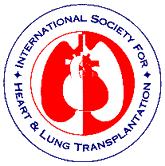 ISHLT
2012
J Heart Lung Transplant.  2012 Oct; 31(10): 1045-1095
[Speaker Notes: Multivariable analysis was performed using a proportional hazards model censoring all patients at 5 years. Continuous factors were fit using a restricted cubic spline.

Analyses were limited to transplants having essentially complete information regarding risk factors.]
PEDIATRIC HEART TRANSPLANTS (1996-2005)Risk Factors For 5 Year Mortality with 95% Confidence LimitsRecipient Age
p = 0.0002
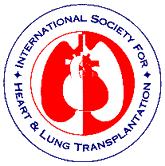 ISHLT
(N = 2,904)
2012
J Heart Lung Transplant.  2012 Oct; 31(10): 1045-1095
[Speaker Notes: Multivariable analysis was performed using a proportional hazards model censoring all patients at 5 years. Continuous factors were fit using a restricted cubic spline.

Analyses were limited to transplants having essentially complete information regarding risk factors.]
PEDIATRIC HEART TRANSPLANTS (1996-2005)Risk Factors For 5 Year Mortality with 95% Confidence Limits Center Volume for Pediatric Transplants
p = 0.0728
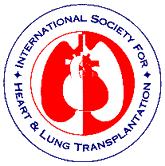 ISHLT
(N = 2,904)
2012
J Heart Lung Transplant.  2012 Oct; 31(10): 1045-1095
[Speaker Notes: Multivariable analysis was performed using a proportional hazards model censoring all patients at 5 years. Continuous factors were fit using a restricted cubic spline.

Analyses were limited to transplants having essentially complete information regarding risk factors.]
PEDIATRIC HEART TRANSPLANTS (1996-2005)Risk Factors For 5 Year Mortality with 95% Confidence Limits Recipient Pre-Transplant Estimated GFR
p = 0.0687
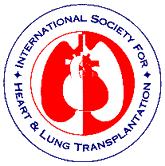 ISHLT
(N = 2,904)
2012
J Heart Lung Transplant.  2012 Oct; 31(10): 1045-1095
[Speaker Notes: Multivariable analysis was performed using a proportional hazards model censoring all patients at 5 years. Continuous factors were fit using a restricted cubic spline.

Analyses were limited to transplants having essentially complete information regarding risk factors.]
PEDIATRIC HEART TRANSPLANTS (1991-2000)Risk Factors For 10 Year Mortality
N = 3,263
Reference group = Cardiomyopathy, no devices
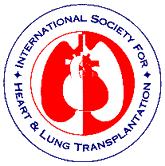 ISHLT
2012
J Heart Lung Transplant.  2012 Oct; 31(10): 1045-1095
[Speaker Notes: Multivariable analysis was performed using a proportional hazards model censoring all patients at 10 years. Continuous factors were fit using a restricted cubic spline.

Analyses were limited to transplants having essentially complete information regarding risk factors.]
PEDIATRIC HEART TRANSPLANTS (1991-2000)Borderline Significant Risk Factors For 10 Year Mortality
N = 3,263
Reference group = Cardiomyopathy, no devices
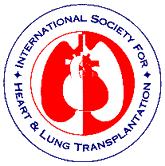 ISHLT
2012
J Heart Lung Transplant.  2012 Oct; 31(10): 1045-1095
[Speaker Notes: Multivariable analysis was performed using a proportional hazards model censoring all patients at 10 years. Continuous factors were fit using a restricted cubic spline.

Analyses were limited to transplants having essentially complete information regarding risk factors.]
PEDIATRIC HEART TRANSPLANTS (1991-2000)Risk Factors For 10 Year Mortality
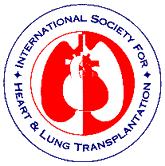 ISHLT
2012
J Heart Lung Transplant.  2012 Oct; 31(10): 1045-1095
[Speaker Notes: Multivariable analysis was performed using a proportional hazards model censoring all patients at 10 years. Continuous factors were fit using a restricted cubic spline.

Analyses were limited to transplants having essentially complete information regarding risk factors.]
PEDIATRIC HEART TRANSPLANTS (1991-2000)Risk Factors For 10 Year Mortality with 95% Confidence LimitsDonor Age
p = 0.0074
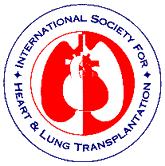 ISHLT
(N = 3,263)
2012
J Heart Lung Transplant.  2012 Oct; 31(10): 1045-1095
[Speaker Notes: Multivariable analysis was performed using a proportional hazards model censoring all patients at 10 years. Continuous factors were fit using a restricted cubic spline.

Analyses were limited to transplants having essentially complete information regarding risk factors.]
PEDIATRIC HEART TRANSPLANTS (1991-2000)Risk Factors For 10 Year Mortality with 95% Confidence Limits Recipient Weight
p = 0.0048
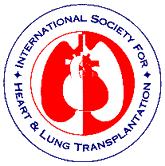 ISHLT
(N = 3,263)
2012
J Heart Lung Transplant.  2012 Oct; 31(10): 1045-1095
[Speaker Notes: Multivariable analysis was performed using a proportional hazards model censoring all patients at 10 years. Continuous factors were fit using a restricted cubic spline.

Analyses were limited to transplants having essentially complete information regarding risk factors.]
PEDIATRIC HEART TRANSPLANTS (1991-2000)Risk Factors For 10 Year Mortality with 95% Confidence Limits Center Volume for Pediatric Transplants
p = 0.0041
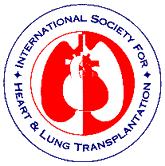 ISHLT
(N = 3,263)
2012
J Heart Lung Transplant.  2012 Oct; 31(10): 1045-1095
[Speaker Notes: Multivariable analysis was performed using a proportional hazards model censoring all patients at 10 years. Continuous factors were fit using a restricted cubic spline.

Analyses were limited to transplants having essentially complete information regarding risk factors.]
PEDIATRIC HEART TRANSPLANTS (1988-1995)Risk Factors For 15 Year Mortality
N = 2,113
Reference group = Cardiomyopathy, no devices
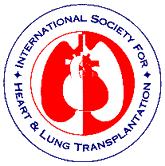 ISHLT
2012
J Heart Lung Transplant.  2012 Oct; 31(10): 1045-1095
[Speaker Notes: Multivariable analysis was performed using a proportional hazards model censoring all patients at 15 years. Continuous factors were fit using a restricted cubic spline.

Analyses were limited to transplants having essentially complete information regarding risk factors.]
PEDIATRIC HEART TRANSPLANTS (1988-1995)Risk Factors For 15 Year Mortality
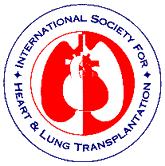 ISHLT
2012
J Heart Lung Transplant.  2012 Oct; 31(10): 1045-1095
[Speaker Notes: Multivariable analysis was performed using a proportional hazards model censoring all patients at 15 years. Continuous factors were fit using a restricted cubic spline.

Analyses were limited to transplants having essentially complete information regarding risk factors.]
PEDIATRIC HEART TRANSPLANTS (1988-1995)Risk Factors For 15 Year Mortality with 95% Confidence LimitsDonor Age
p = 0.0061
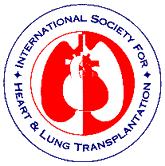 ISHLT
(N = 2,113)
2012
J Heart Lung Transplant.  2012 Oct; 31(10): 1045-1095
[Speaker Notes: Multivariable analysis was performed using a proportional hazards model censoring all patients at 15 years. Continuous factors were fit using a restricted cubic spline.

Analyses were limited to transplants having essentially complete information regarding risk factors.]
PEDIATRIC HEART TRANSPLANTS (1988-1995)Risk Factors For 15 Year Mortality with 95% Confidence Limits Center Volume for Pediatric Transplants
p = 0.0004
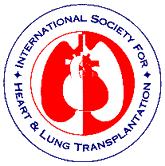 ISHLT
(N = 2,113)
2012
J Heart Lung Transplant.  2012 Oct; 31(10): 1045-1095
[Speaker Notes: Multivariable analysis was performed using a proportional hazards model censoring all patients at 15 years. Continuous factors were fit using a restricted cubic spline.

Analyses were limited to transplants having essentially complete information regarding risk factors.]